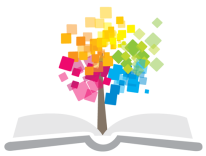 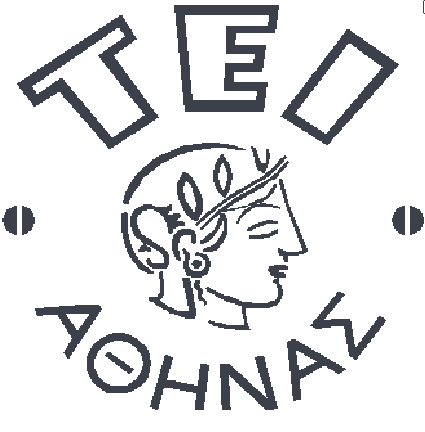 Ανοικτά Ακαδημαϊκά Μαθήματα στο ΤΕΙ Αθήνας
ΙΑΤΡΙΚΗ ΠΛΗΡΟΦΟΡΙΚΗ - Θ
Ενότητα 11: HL7, Pacs, Εικονική πραγματικότητα
Δρ. Π. Ασβεστάς
Τμήμα Μηχανικών Βιοϊατρικής Τεχνολογίας Τ.Ε.
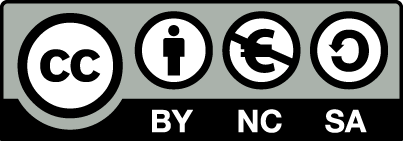 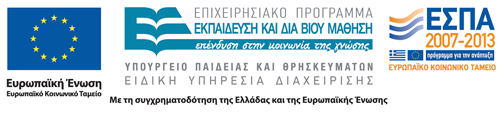 HL7 (1 από 12)
HL7 = Health Level Seven.
Βασίζεται σε πρωτόκολλα του επιπέδου 7 (εφαρμογής) του OSI.
Πρότυπο για ανταλλαγή πληροφοριών μεταξύ ιατρικών εφαρμογών.
Ορίζει τη μορφή και το περιεχόμενο των μηνυμάτων που πρέπει να χρησιμοποιούν οι εφαρμογές όταν ανταλλάσουν πληροφορίες σε διάφορες περιπτώσεις.
HL7 (2 από 12)
Στα νοσοκομεία υπάρχουν διάφορες εφαρμογές που ανταλλάσουν πληροφορίες :
PACS
εφαρμογές εργαστηρίων
εφαρμογές λογιστηρίου
Το HL7 είναι ένα δομημένο πρωτόκολλο που χρησιμοποιείται ως μέσο για την επικοινωνία μεταξύ εφαρμογών.
HL7 (3 από 12)
Δομή μηνύματος.
HL7 (4 από 12)
Κάθε γραμμή σε ένα μήνυμα αποτελεί ένα τμήμα
Υπάρχουν πάνω από 120 τμήματα.
Ενδεικτικά:
MSH (Message Header)
πληροφορίες για τον αποστολέα και τον παραλήπτη του μηνύματος, τον τύπο του μηνύματος κ.λπ.
EVN (Event Type)
πληροφορίες για τον τύπο του μηνύματος (π.χ. Α04 – καταχώρηση ασθενή)
επαναλαμβάνεται στο MSH για να απαλειφτεί από την έκδοση 2.3 και μετά
HL7 (5 από 12)
PID (Patient Identification)
Ταυτοποίηση ασθενή (όνομα, κωδικός, διεύθυνση, κ.λπ.),
PV1 (Patient Visit)
Πληροφορίες για την παραμονή του ασθενή στο νοσοκομείο (τμήμα, ιατρός, κ.λπ.),
ΝΚ1 (Next of Kin)
Πλησιέστερος συγγενής,
PD1 (Patient Demographic Information)
Δημογραφικά στοιχεία,
ΝΤΕ
Σημειώσεις και σχόλια.
HL7 (6 από 12)
Παράδειγμα (Εισαγωγή ασθενή για χειρουργική επέμβαση).
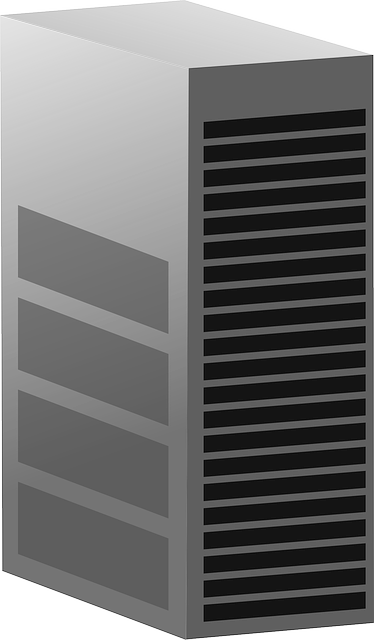 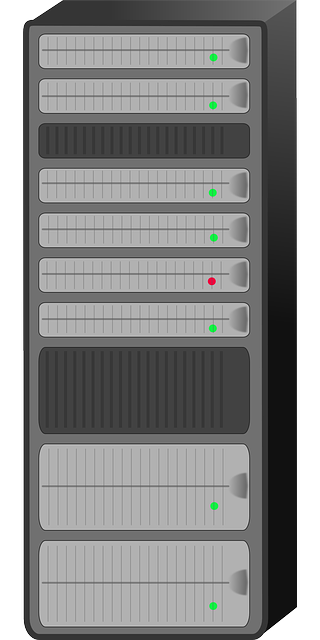 MSH||STORE|HOLLYWOOD|MIME|VERMONT|200305181007|security|ADT|MSG00201|||
Ερμηνεία : Το μήνυμα  από το σύστημα STΟRE που είναι στο HOLLYWOOD στο σύστημα MIME που είναι στο  VERMONT με ημερομηνία αποστολής 18/05/2003 στις 10:07.
MIME
VERMONT
STORE
HOLLYWOOD
“Server”, από  OpenClips διαθέσιμο  ως κοινό κτήμα
“Server”, από  OpenClips διαθέσιμο ως κοινό κτήμα
HL7 (7 από 12)
Παράδειγμα (Εισαγωγή ασθενή για χειρουργική επέμβαση).
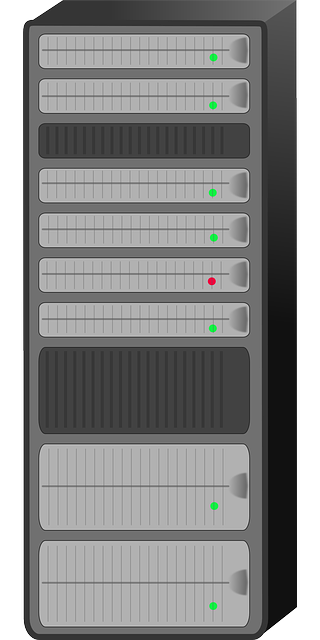 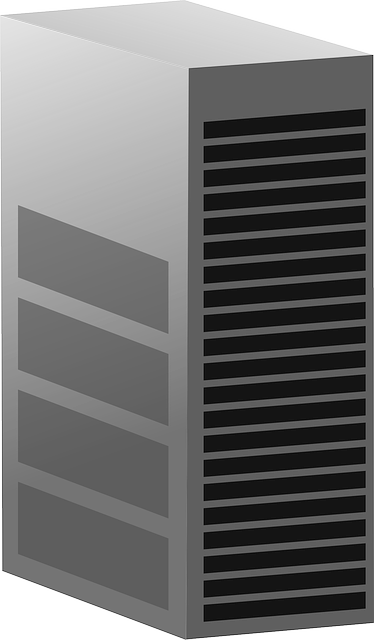 EVN|01|200305181005||
Ερμηνεία: εισαγωγή ασθενή με ημερομηνία εισαγωγή 18/05/2003 στις 10:05.
MIME
VERMONT
STORE
HOLLYWOOD
“Server”, από  OpenClips διαθέσιμο ως κοινό κτήμα
““Server”, από  OpenClips διαθέσιμο ως κοινό κτήμα
HL7 (8 από 12)
Παράδειγμα (Εισαγωγή ασθενή για χειρουργική επέμβαση).
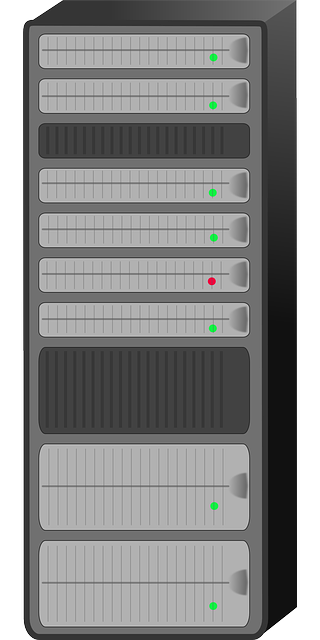 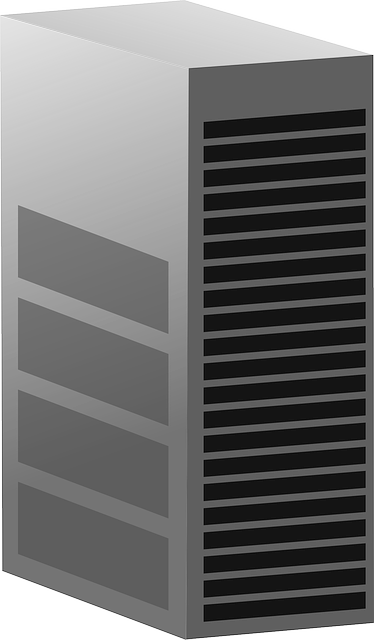 PID|||PATID1234567||Doe^John^B^II||19470701|M||C|3976 Sunset Blvd^Los Angeles ^CA^90027||323-681-2888||||||||||
MIME
VERMONT
Ερμηνεία: Ονοματεπώνυμο: John B. Doe, Ημερομηνία γέννησης: 01/07/1947, Φύλλο: Άρρεν, Τόπος κατοικίας: Los Angeles
STORE
HOLLYWOOD
“Server”, από  OpenClips διαθέσιμο ως κοινό κτήμα
“Server”, από  OpenClips διαθέσιμο ως κοινό κτήμα
HL7 (9 από 12)
Παράδειγμα (Εισαγωγή ασθενή για χειρουργική επέμβαση).
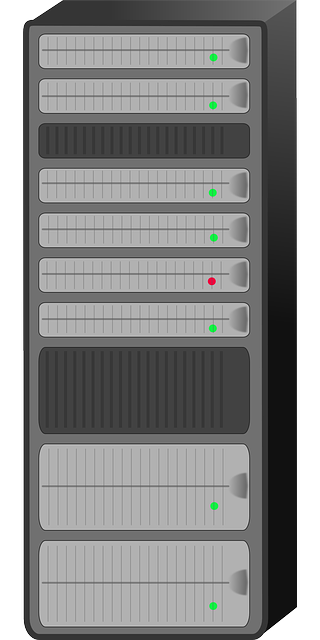 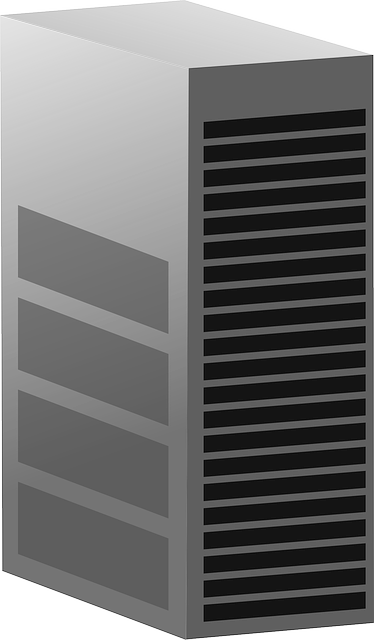 |NK1|Doe^Linda^E||wife|
MIME
VERMONT
Ερμηνεία: Linda Doe, σύζυγος.
STORE
HOLLYWOOD
“Server”, από  OpenClips διαθέσιμο ως κοινό κτήμα
“Server”, από  OpenClips διαθέσιμο ως κοινό κτήμα
HL7 (10 από 12)
Παράδειγμα (Εισαγωγή ασθενή για χειρουργική επέμβαση).
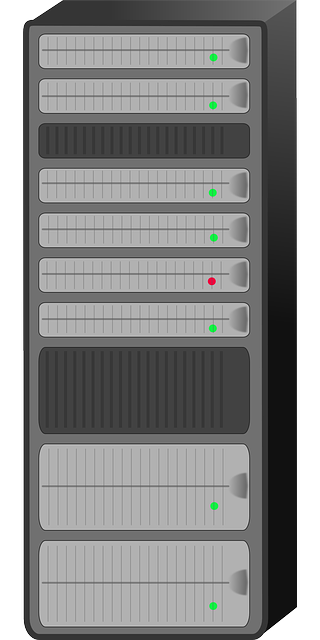 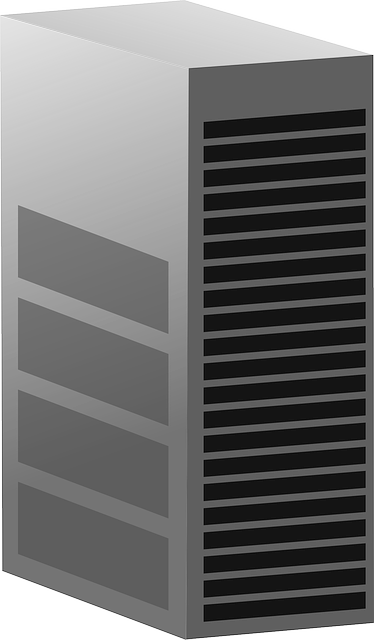 PV1|1|I|100^345^01||||00135^SMITH^WILLIAM^K|||SUR|ADM|
Ερμηνεία: ο ασθενής είναι στην πτέρυγα 100, δωμάτιο 345, κρεβάτι 01, για επέμβαση από τον ιατρό William K. Smith (#00135)
MIME
VERMONT
STORE
HOLLYWOOD
“Server”, από  OpenClips διαθέσιμο ως κοινό κτήμα
“Server”, από  OpenClips διαθέσιμο ως κοινό κτήμα
HL7 (11 από 12)
Τα τμήματα αποτελούνται από πεδία (fields) τα οποία οριοθετούνται από το χαρακτήρα ‘|’,
Ένα πεδίο αποτελείται από ένα ή περισσότερα υπο-πεδία (sub-fields) τα οποία διαχωρίζονται με το χαρακτήρα ‘^’,
Κάθε υπο-πεδίο μπορεί να έχει υπο-υπο-πεδία (sub-sub-fields) που διαχωρίζονται με το χαρακτήρα ‘&’.
HL7 (12 από 12)
“Γραμματική”:
MSH PID PV1 [PD1] {NTE},
Τα τμήματα πρέπει να εμφανίζονται με τη συγκεκριμένη σειρά,
Τα MSH PID PV1 είναι υποχρεωτικά πεδία,
Το PD1 είναι προαιρετικό,
Το ΝΤΕ είναι προαιρετικό που μπορεί να εμφανίζεται πολλές φορές.
Ζ τμήματα: προσαρμοσμένα τμήματα που πρέπει να αρχίζουν με το γράμμα Ζ.
PACS (1 από 8)
Συμβατική αρχειοθέτηση.
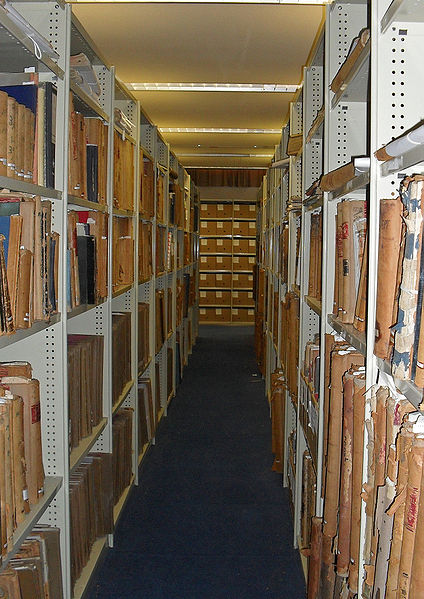 “Charles Sturt University Regional Archives 1”, από Bidgee “Server”, από  OpenClips διαθέσιμο με άδεια
 CC BY-SA 3.0
PACS (2 από 8)
Ψηφιακή αρχειοθέτηση.
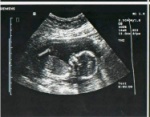 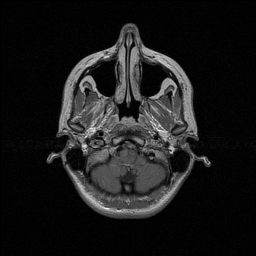 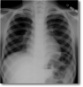 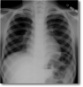 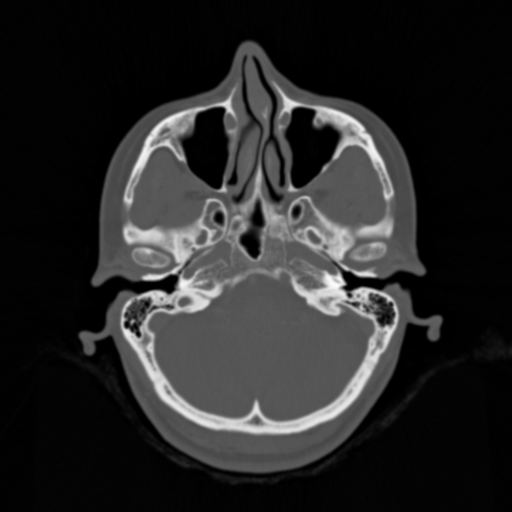 Τυπική Δομή PACS
PACS (3 από 8)
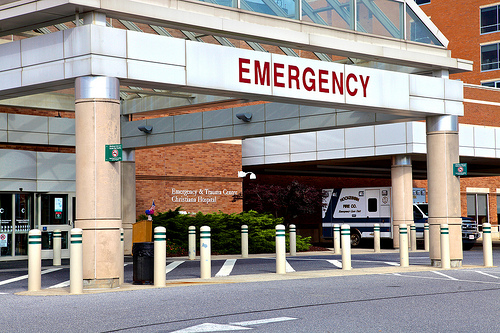 Ροή εργασίας με PACS.
Ο ασθενής εισέρχεται στο νοσοκομείο,
O ασθενής εγγράφεται στο πληροφοριακό σύστημα του νοσοκομείου (HIS).
Ζητείται μία εξέταση από το πληροφοριακό σύστημα του ακτινολογικού τμήματος (RIS)*. Ανατίθεται κατάλληλος αριθμός στην εξέταση.
“Christiana Hospital Emergency Department”, από  Christiana Care διαθέσιμο με άδεια  CC BY-NC-SA 2.0
John Doe
New Castle County
John Doe
X-ray
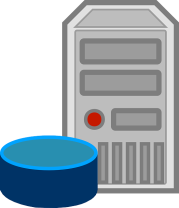 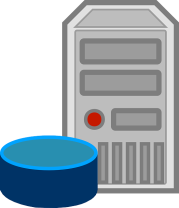 RIS
HIS
“Server ”, από  OpenClips διαθέσιμο ως κοινό κτήμα
*Θεωρείται ότι περιλαμβάνει όλες τις απεικονιστικές συσκευές
PACS (4 από 8)
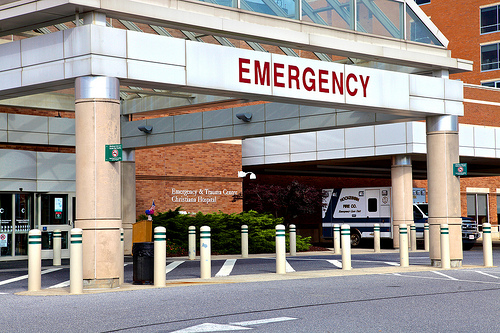 Ροή εργασίας με PACS.
To RIS αποστέλλει κατάλληλα μηνύματα και δημογραφικά δεδομένα στo λογισμικό μετατροπής  μηνυμάτων HL7 σε λειτουργίες DICOM (PACS Broker).
To PACS Broker ενημερώνει τον εξυπηρετητή αρχείων για την προγραμματισμένη εξέταση του ασθενή.
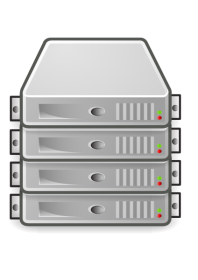 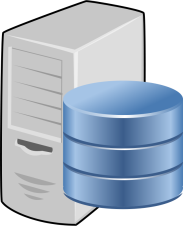 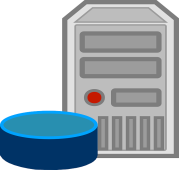 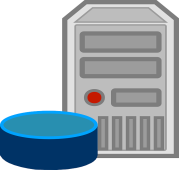 PACS BROKER
FILE SERVER
RIS
HIS
Αναδημιουργία από :
“Server ”, από  OpenClips διαθέσιμο ως κοινό κτήμα
“Server-multiple”, από RRZEicons διαθέσιμο με άδεια  CC BY-SA 3.0
“database server”, από lyte διαθέσιμο ως κοινό κτήμα
PACS (5 από 8)
Ροή εργασίας με PACS
Ο εξυπηρετητής αρχείων αποστέλλει προηγούμενες εξετάσεις του ασθενή (αν υπάρχουν) στο σταθμό ανάγνωσης.
Ο ασθενής φθάνει στο μηχάνημα. Ζητείται από το PACS Broker η λίστα με τις προγραμματισμένες εξετάσεις.
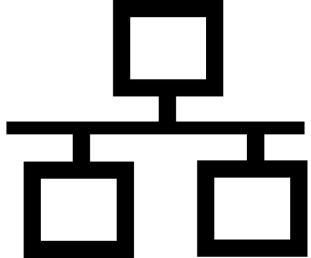 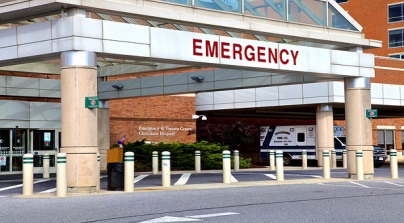 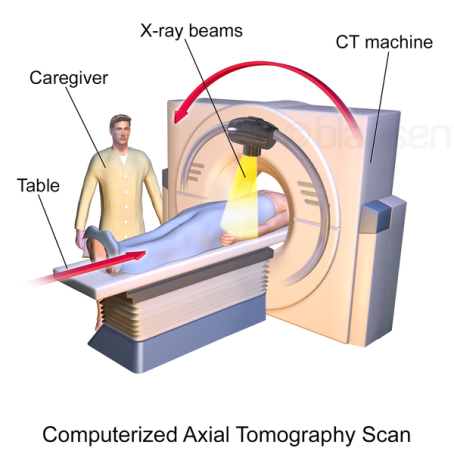 ΣΤΑΘΜΟΣ ΑΝΑΓΝΩΣΗΣ
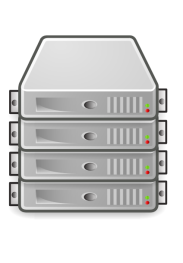 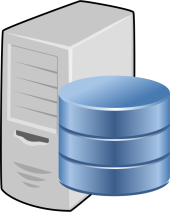 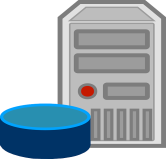 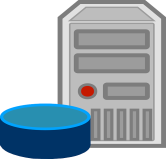 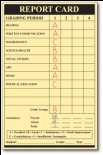 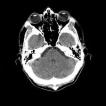 PACS BROKER
FILE SERVER
RIS
HIS
Αναδημιουργία από :
“Server ”, “Server-multiple”, “database server”, Workstations, Head CT scan, Blausen 0205 CATScan 01
PACS (6 από 8)
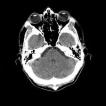 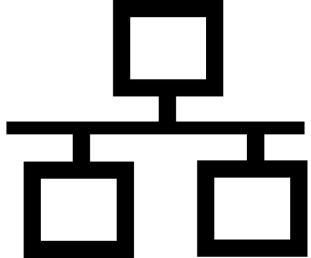 Ροή εργασίας με PACS
Οι εικόνες της εξέτασης (σε μορφή DICOM) και τα δημογραφικά στοιχεία του ασθενή αποστέλλονται στο σταθμό ελέγχου ποιότητας.
Η εξέταση αποστέλλεται στο σταθμό ανάγνωσης και από εκεί αυτόματα στη βάση δεδομένων.
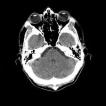 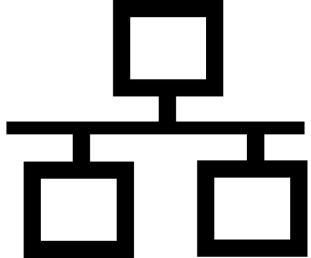 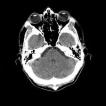 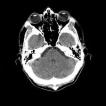 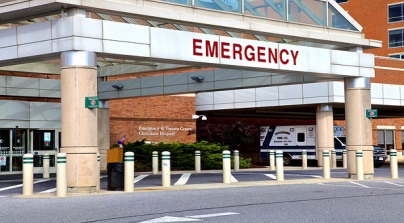 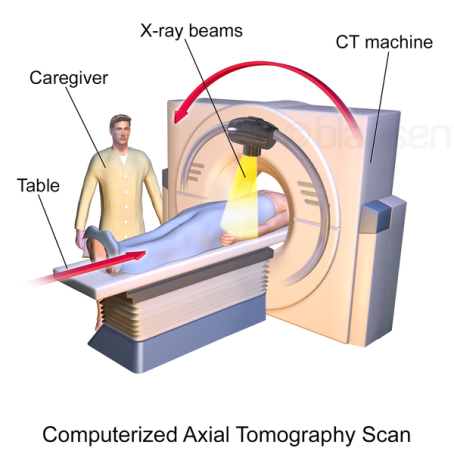 ΣΤΑΘΜΟΣ ΑΝΑΓΝΩΣΗΣ
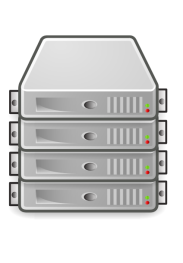 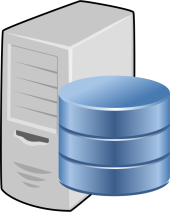 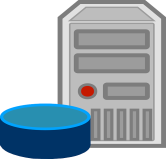 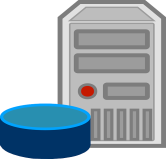 PACS BROKER
FILE SERVER
RIS
HIS
Αναδημιουργία από :
“Server ”, “Server-multiple”, “database server”, Workstations, Head CT scan, Blausen 0205 CATScan 01
PACS (7 από 8)
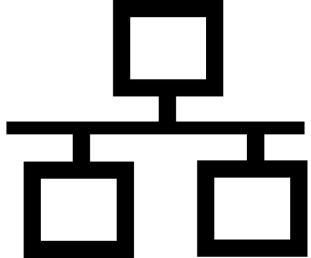 Ροή εργασίας με PACS
Ο εξυπηρετητής αρχείων αποστέλλει την εξέταση PACS στους σταθμούς εξέτασης (PACS Review Workstations) στις πτέρυγες του νοσοκομείου, βάσει της τοποθεσίας του ασθενή, όπως λαμβάνεται από το μήνυμα HL7 του ΗΙS/RIS.
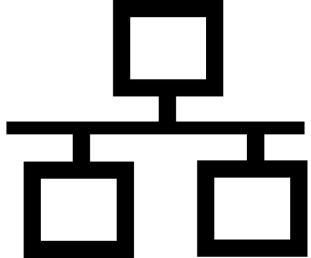 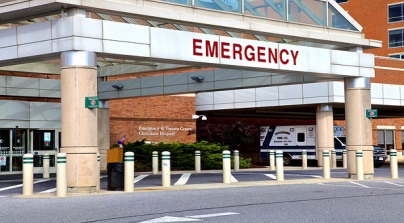 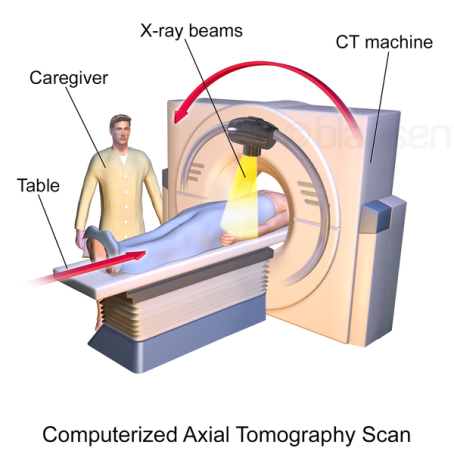 ΣΤΑΘΜΟΣ ΑΝΑΓΝΩΣΗΣ
FILE SERVER
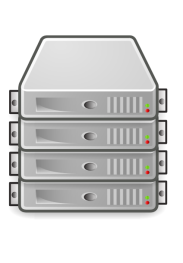 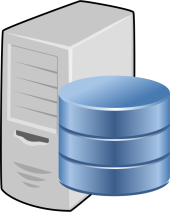 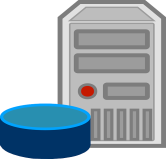 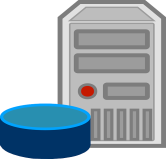 PACS BROKER
RIS
HIS
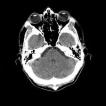 Αναδημιουργία από :
“Server ”, “Server-multiple”, “database server”, Workstations, Head CT scan, Blausen 0205 CATScan 01
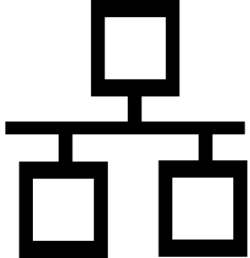 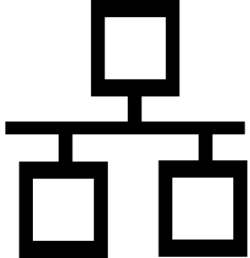 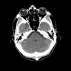 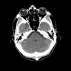 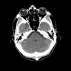 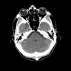 PACS (8 από 8)
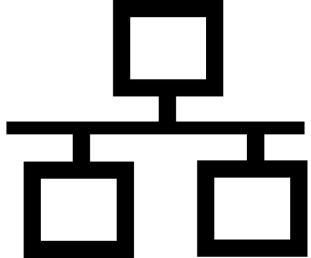 Ροή εργασίας με PACS
O ακτινολόγος μαγνητοφωνεί τη γνωμάτευση,
Η αναφορά απομαγνητοφωνείται αποθηκεύεται στην βάση δεδομένων.
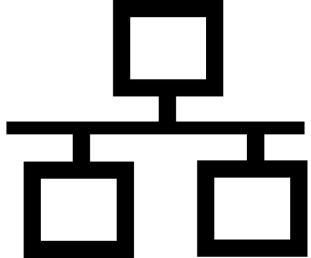 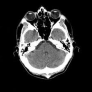 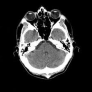 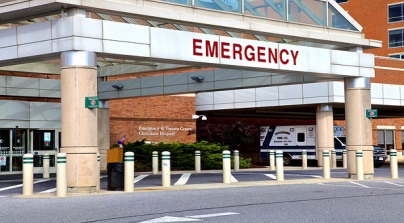 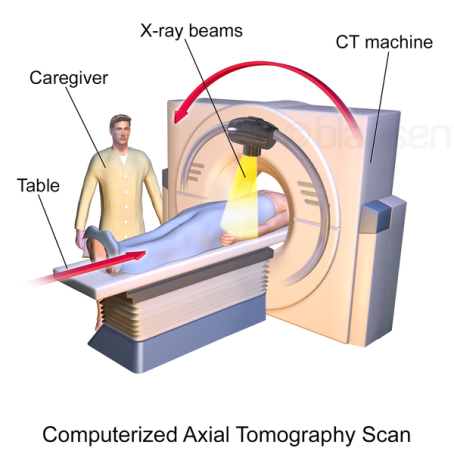 ΣΤΑΘΜΟΣ ΑΝΑΓΝΩΣΗΣ
FILE SERVER
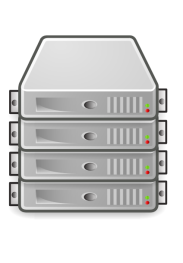 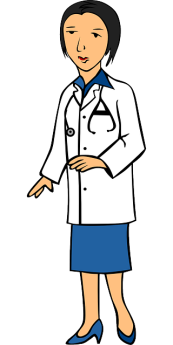 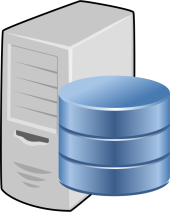 Μπλα
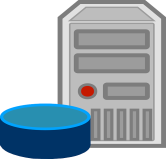 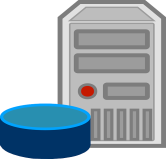 PACS BROKER
RIS
HIS
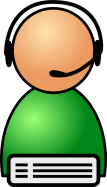 Μπλα
Αναδημιουργία από :
“Server ”, “Server-multiple”, “database server”, Workstations, Head CT scan, Blausen 0205 CATScan 01, Doctor, Help Desk
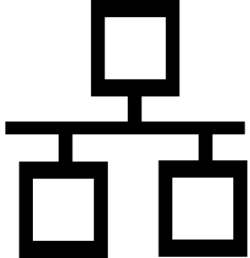 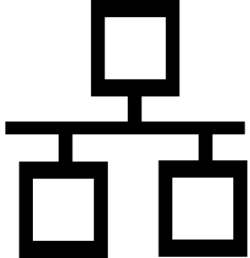 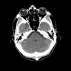 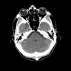 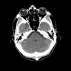 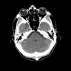 Εικονική πραγματικότητα (1 από 6)
Εικονική πραγματικότητα - ΕΠ (Virtual Reality - VR): μία καινοτόμος μέθοδος διασύνδεσης  και αλληλεπίδρασης ανθρώπου – μηχανής (υπολογιστή).
Η ΕΠ επιτρέπει :
Την “ενσωμάτωση” του χρήστη σε ένα πολυδιάστατο “περιβάλλον”,
Την πλοήγηση μέσα στο “περιβάλλον”,
Την αλληλεπίδραση με αντικείμενα και άλλους “κατοίκους” του “περιβάλλοντος”.
Εικονική πραγματικότητα (2 από 6)
Εξοπλισμός ΕΠ
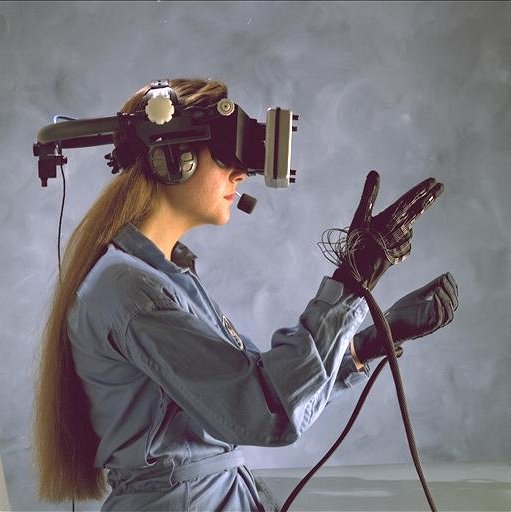 “AC89-0437-20 a”, από  TMg  διαθέσιμο ως κοινό κτήμα
Εικονική πραγματικότητα (3 από 6)
Παράδειγμα εικονικού κόσμου
Walking In Virtual Reality with 3DVIA Virtools
Εικονική πραγματικότητα (4 από 6)
Εφαρμογές ΕΠ:
Ψυχαγωγία,
Δημιουργία “εικονικών πρωτοτύπων” προϊόντων,
Προσομοίωση πτήσεων,
Αρχιτεκτονική/οικοδομικές κατασκευές,
Ιατρική.
Εικονική πραγματικότητα (5 από 6)
Διαδραστική 3Δ απεικόνιση (αρτηριακό δένδρο).
OsiriX Fantastic Voyage Into The Artery
Εικονική πραγματικότητα (6 από 6)
Άλλα παραδείγματα (Εικονική νεκροψία)
“The Virtual Autopsy Table” από Visualiseringscenter C
Τέλος Ενότητας
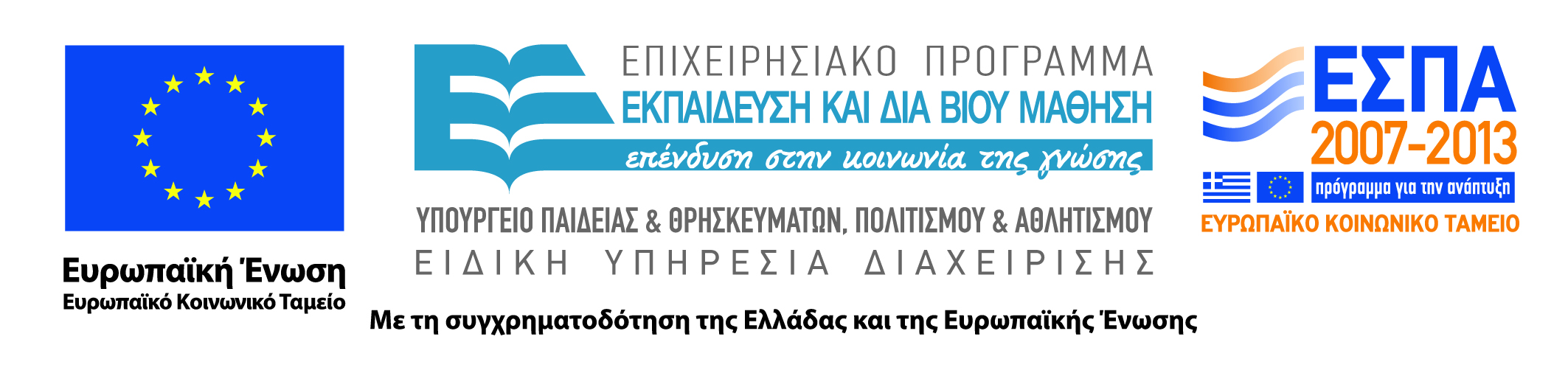 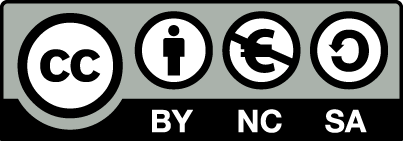 Σημειώματα
Σημείωμα Αναφοράς
Copyright Τεχνολογικό Εκπαιδευτικό Ίδρυμα Αθήνας, Παντελής Ασβεστάς 2014. Παντελής Ασβεστάς. «Ιατρική Πληροφορική - Θ. Ενότητα 11: HL7, Pacs, Εικονική πραγματικότητα». Έκδοση: 1.0. Αθήνα 2014. Διαθέσιμο από τη δικτυακή διεύθυνση: ocp.teiath.gr.
Σημείωμα Αδειοδότησης
Το παρόν υλικό διατίθεται με τους όρους της άδειας χρήσης Creative Commons Αναφορά, Μη Εμπορική Χρήση Παρόμοια Διανομή 4.0 [1] ή μεταγενέστερη, Διεθνής Έκδοση.   Εξαιρούνται τα αυτοτελή έργα τρίτων π.χ. φωτογραφίες, διαγράμματα κ.λ.π.,  τα οποία εμπεριέχονται σε αυτό και τα οποία αναφέρονται μαζί με τους όρους χρήσης τους στο «Σημείωμα Χρήσης Έργων Τρίτων».
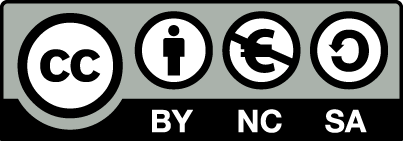 [1] http://creativecommons.org/licenses/by-nc-sa/4.0/ 

Ως Μη Εμπορική ορίζεται η χρήση:
που δεν περιλαμβάνει άμεσο ή έμμεσο οικονομικό όφελος από την χρήση του έργου, για το διανομέα του έργου και αδειοδόχο
που δεν περιλαμβάνει οικονομική συναλλαγή ως προϋπόθεση για τη χρήση ή πρόσβαση στο έργο
που δεν προσπορίζει στο διανομέα του έργου και αδειοδόχο έμμεσο οικονομικό όφελος (π.χ. διαφημίσεις) από την προβολή του έργου σε διαδικτυακό τόπο

Ο δικαιούχος μπορεί να παρέχει στον αδειοδόχο ξεχωριστή άδεια να χρησιμοποιεί το έργο για εμπορική χρήση, εφόσον αυτό του ζητηθεί.
Διατήρηση Σημειωμάτων
Οποιαδήποτε αναπαραγωγή ή διασκευή του υλικού θα πρέπει να συμπεριλαμβάνει:
το Σημείωμα Αναφοράς
το Σημείωμα Αδειοδότησης
τη δήλωση Διατήρησης Σημειωμάτων
το Σημείωμα Χρήσης Έργων Τρίτων (εφόσον υπάρχει)
μαζί με τους συνοδευόμενους υπερσυνδέσμους.
Χρηματοδότηση
Το παρόν εκπαιδευτικό υλικό έχει αναπτυχθεί στo πλαίσιo του εκπαιδευτικού έργου του διδάσκοντα.
Το έργο «Ανοικτά Ακαδημαϊκά Μαθήματα στο ΤΕΙ Αθηνών» έχει χρηματοδοτήσει μόνο την αναδιαμόρφωση του εκπαιδευτικού υλικού. 
Το έργο υλοποιείται στο πλαίσιο του Επιχειρησιακού Προγράμματος «Εκπαίδευση και Δια Βίου Μάθηση» και συγχρηματοδοτείται από την Ευρωπαϊκή Ένωση (Ευρωπαϊκό Κοινωνικό Ταμείο) και από εθνικούς πόρους.
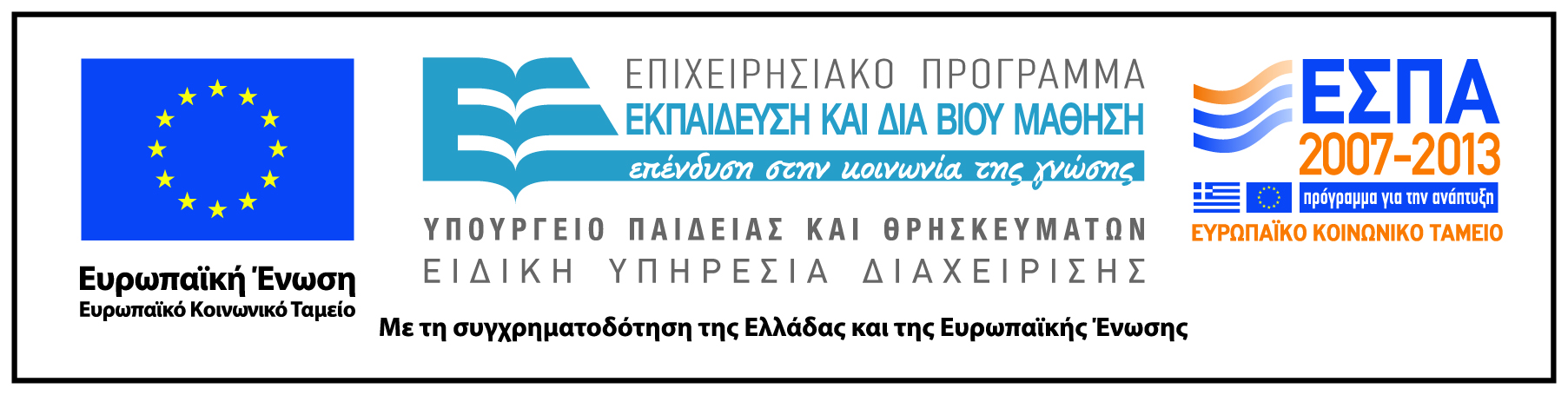